Fluctuations Mark Phase Changes in Magnetic Films
Scientific Achievement
Using the Advanced Light Source (ALS), researchers discovered that nanoscale spin fluctuations deep inside ordered states of a magnetic film can characterize phase transitions, independent of underlying magnetic interactions.
Significance and Impact
The results provide a new path to predicting and understanding phase transitions in materials relevant to high-density, energy-efficient microelectronics.
Research Details
The ALS COSMIC Scattering endstation was commissioned to perform coherent x-ray scattering on quantum materials. 
Researchers used COSMIC Scattering to perform magnetic fluctuation studies on amorphous FexGe1-x (Fe-Ge) thin films, which exhibit stripe domains with helical spin texture.
Analysis of speckle patterns at the Fe L3 edge showed localized spots of enhanced fluctuation ("hot spots") deep inside ordered states.
The fluctuating fraction, when normalized to magnetization for different Fe concentrations, was found to follow a single power-law behavior.
Inset: The transition from a stripe phase to a para-magnetic phase in Fe-Ge begins with the appearance of localized fluctuation “hot spots” (red circles). The fluctuating fraction, when normalized to magnetization for different Fe concentrations, can be fitted with a power law of form y = xγ, where γ  = 6.1 ± 0.3, obtained after fitting.
A. Singh, E. Hollingworth, S.A. Morley, X.M. Chen, A. Us Saleheen, R. Tumbleson, M. McCarter, P. Fischer, F. Hellman, S.D. Kevan, and S. Roy, Adv. Funct. Mater. 33, 2300224 (2023); doi:10.1002/adfm.202300224. X-ray scattering was performed at ALS/LBNL and benefited the DOE's Non-Equilibrium Magnetic Materials Field Work Proposal.
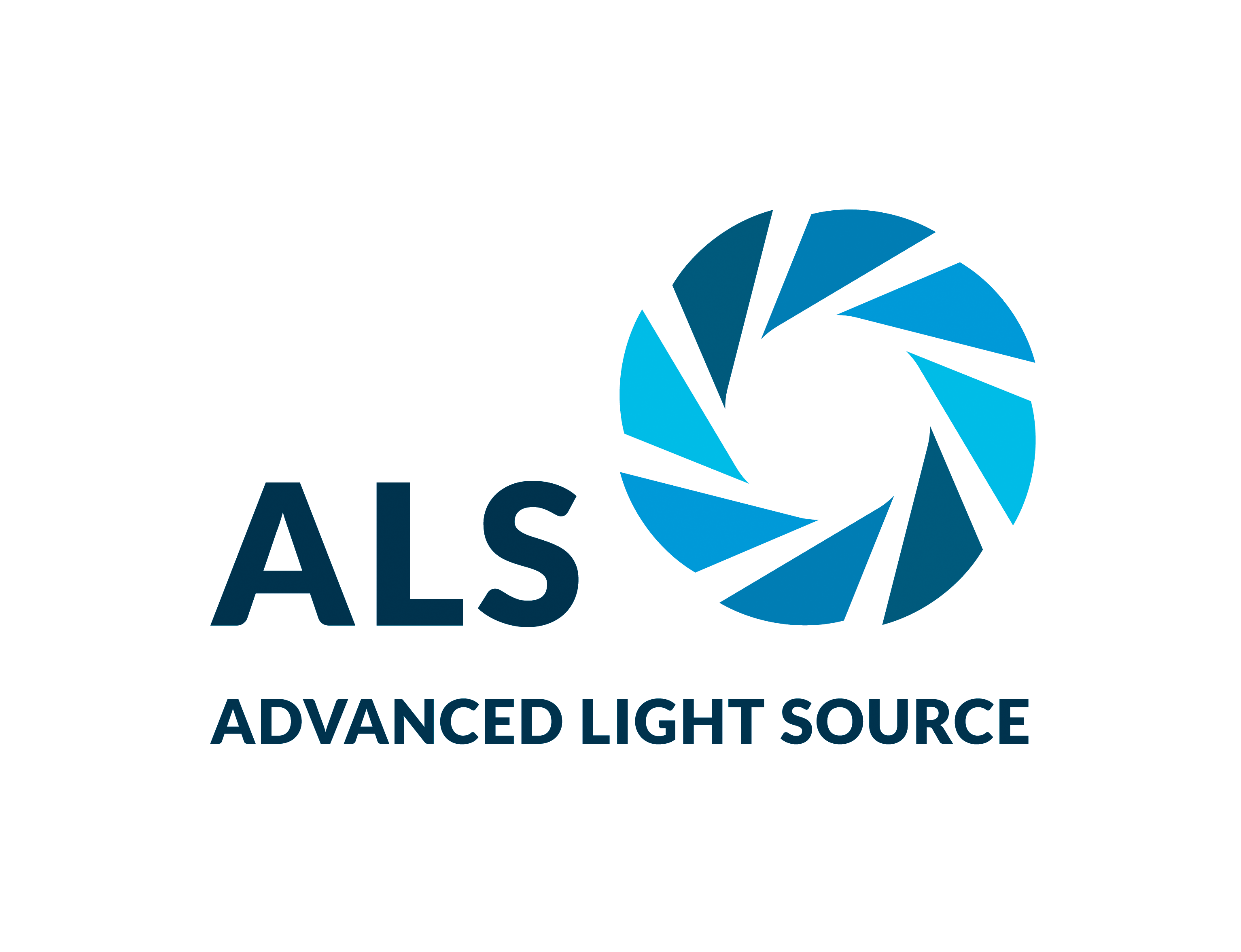 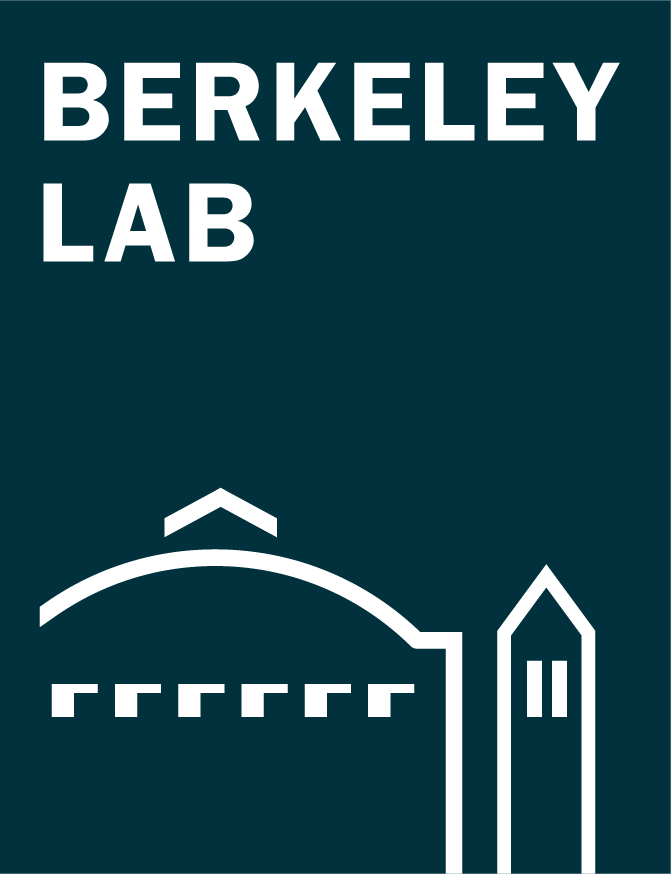 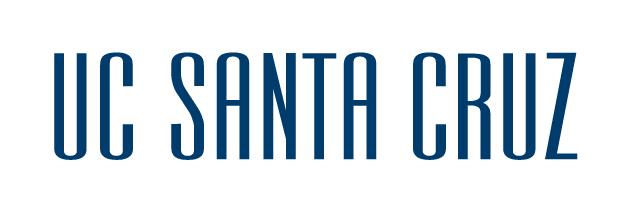 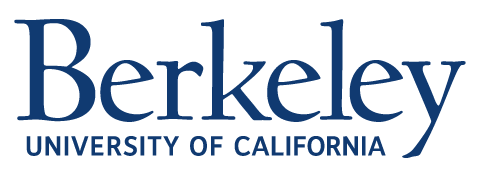 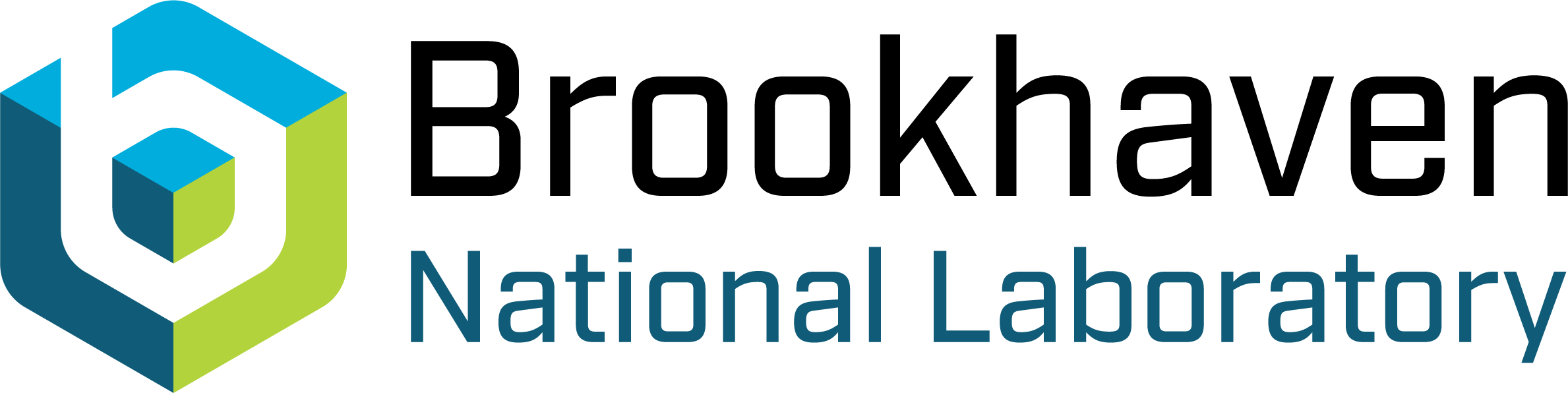 1
[Speaker Notes: Phase transitions, such as the rearrangement of molecules in a liquid crystal display or the onset of superconductivity at low temperature, are key to technologies that rely on functional material properties. Many phase transitions are triggered by thermal fluctuations of atoms and molecules. The ability to tailor these fluctuations could lead to new phases of matter relevant to, for example, spintronic applications for highly compact, energy-saving devices. However, the collective effects of tiny thermal jiggles in large ensembles of particles are incredibly difficult to model using first principles. In this work, researchers used dynamic soft x-ray scattering data (speckle patterns) to study how nanoscale thermal fluctuations give rise to a phase transition in a magnetic thin film. Their analysis revealed a simple formula that signals the onset of a phase transition, irrespective of the system’s microscopic details.

Researchers: A. Singh (Berkeley Lab); E. Hollingworth and F. Hellman (Berkeley Lab and UC Berkeley); S.A. Morley, A. Us Saleheen, M. McCarter, S.D. Kevan, and S. Roy (ALS); X.M. Chen (Berkeley Lab and Brookhaven National Laboratory); and R. Tumbleson and P. Fischer (Berkeley Lab and UC Santa Cruz).

Funding: Materials Sciences and Engineering Division and Scientific User Facilities Division of the US Department of Energy, Office of Science, Basic Energy Sciences Program (DOE BES); Laboratory Directed Research and Development program (Berkeley Lab). Operation of the ALS is supported by DOE BES.

Full highlight: https://als.lbl.gov/fluctuations-mark-phase-changes-in-magnetic-films/]